Ecclesiastes II  Wisdom from Solomon
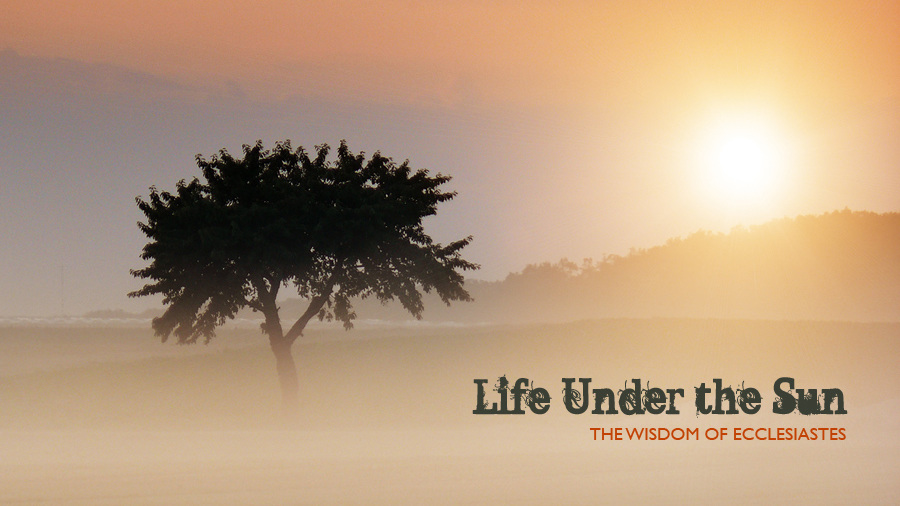 Ecclesiastes I:

Under the sun, life is 
Meaningless, Meaningless!
Without God:
Knowledge is meaningless

Wisdom is meaningless

Pleasure is meaningless

Accomplishments are meaningless

They are chasing after the wind
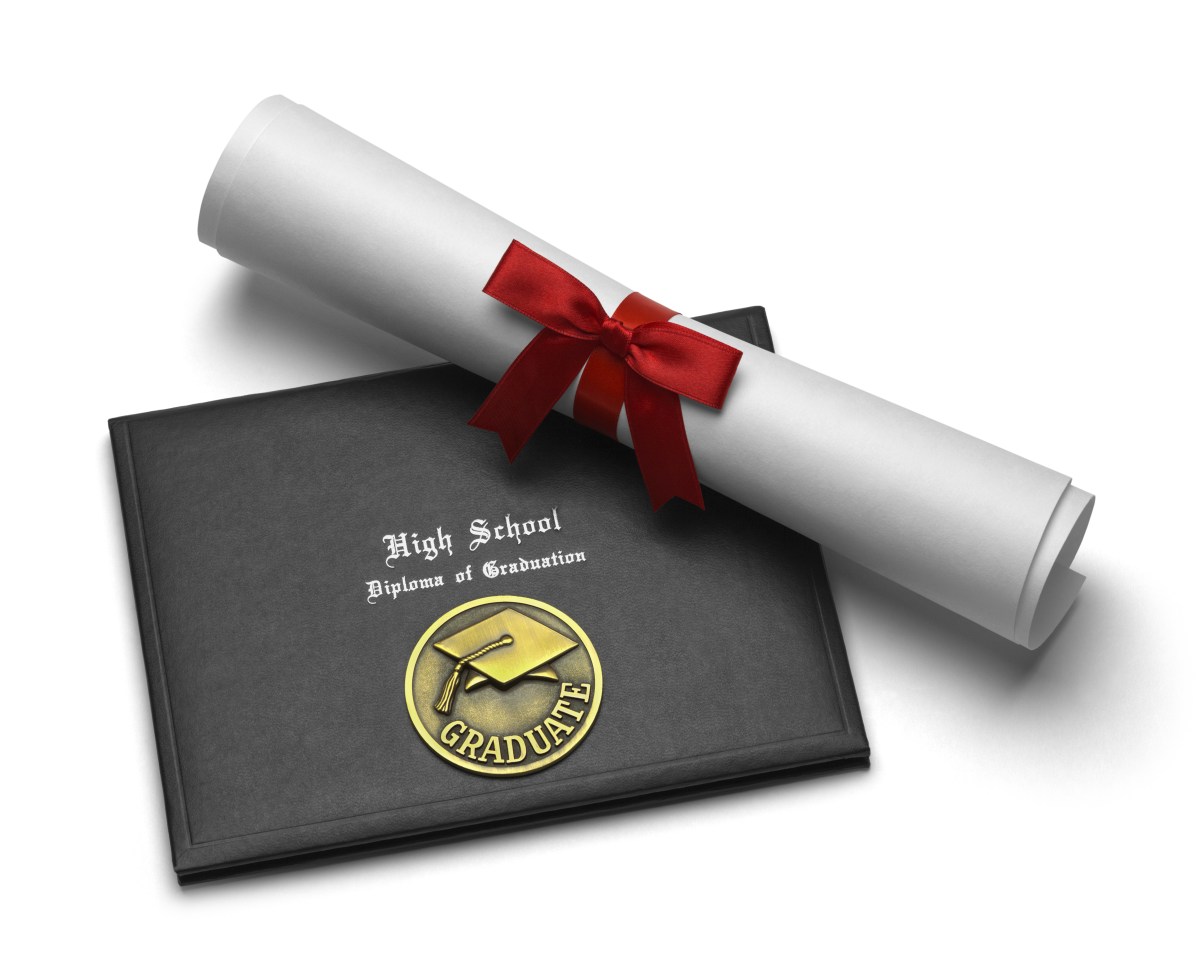 Ecclesiastes 3:1-8 A Time for Everything
Balance

Work                     Rest
Weeping              Laughing
Careful                 Risky
Control                 Let go
Keep                    Throw away
Anger                   Forgive  
Hate	(really?)      Love
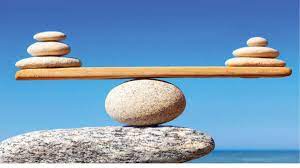 Ecclesiastes 3:9-11
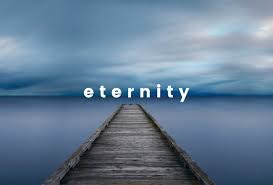 Made in God’s image

God has set eternity in the human heart.
Ecclesiastes 3:16-22
Life’s not fair!

But God will judge
Romans 12:17-19

Ashes to Ashes,
Dust to Dust
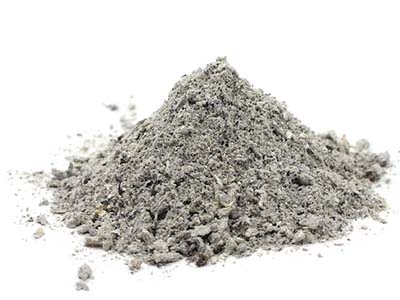 Ecclesiastes 4:9-12Two are Better Than One
And a cord of three strands is even much stronger…
Ecclesiastes 7:2Mourning Is Better Than Feasting
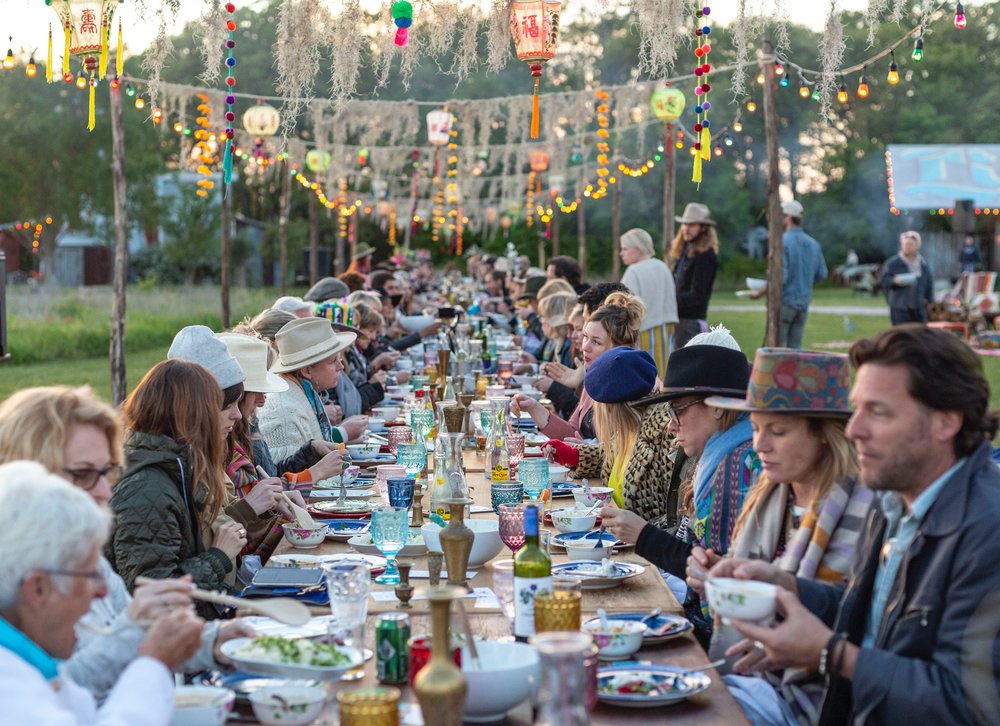 Ecclesiastes 12:1-7
Remember your Creator
in the days of your youth

I don’t have time!

I am too busy!

I have to study!
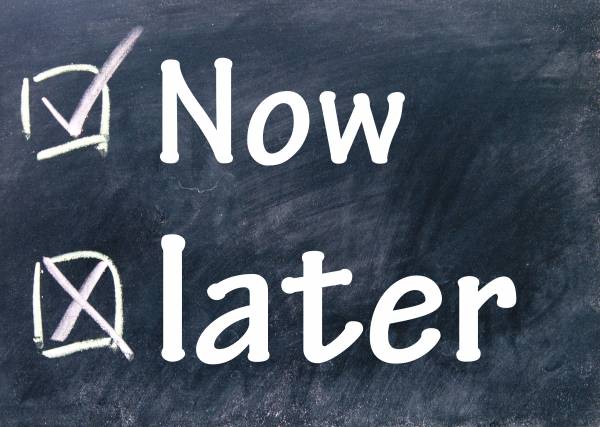 Ecclesiastes 12:8-14The End of the Matter
Life under the sun:  Meaningless, Meaningless!

Life under God:   Meaningful! Meaningful!

So…
Remember your Creator in the days of your youth.
Wisdom From Solomon
Find balance in the way you live.
Life is not fair. Trust God.
Two are better than one. Make strong relationships.
Do not avoid thinking about your mortality.
                                         Embrace mourning.
Seek God with all your heart while you are young.
Only through God is meaning found in life.